Agile
в ML командах
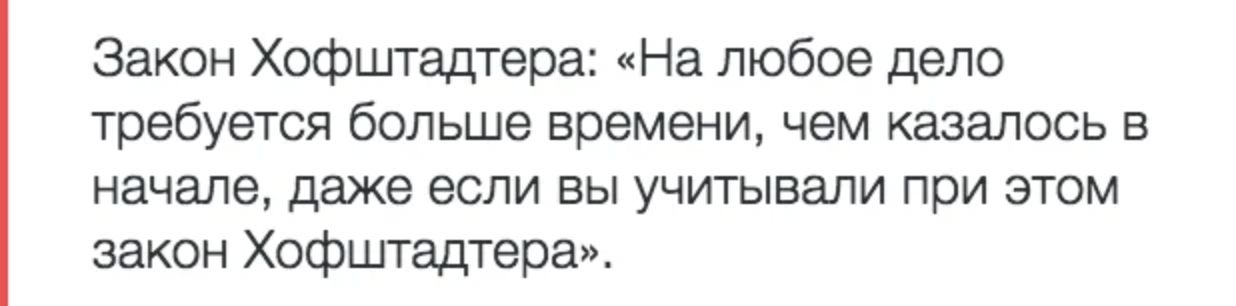 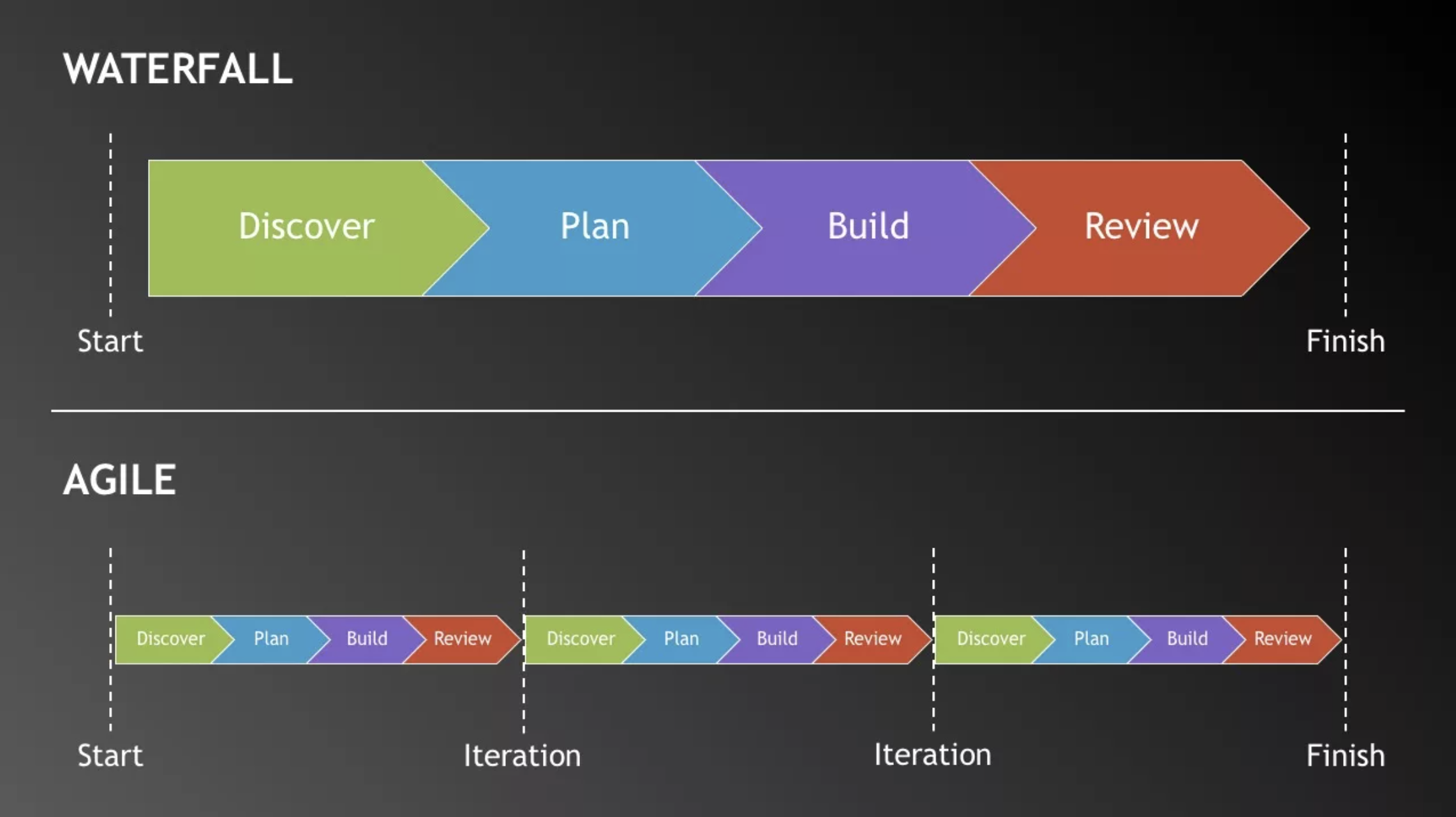 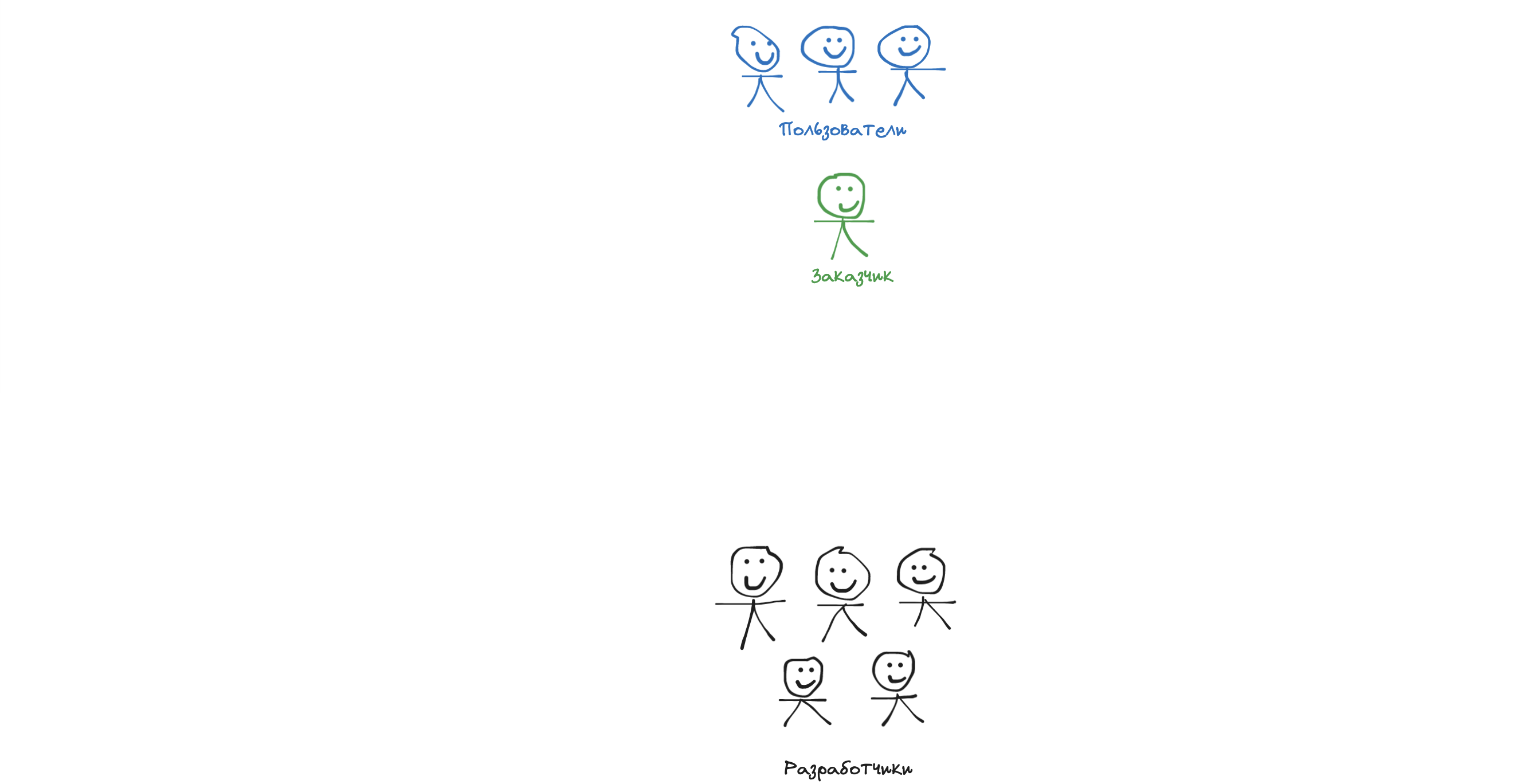 На что стоит обратить внимание на старте ML проекта
Качество и полнота данных
Используемые методы и подходы в разработке
Количество связанных людей в команде
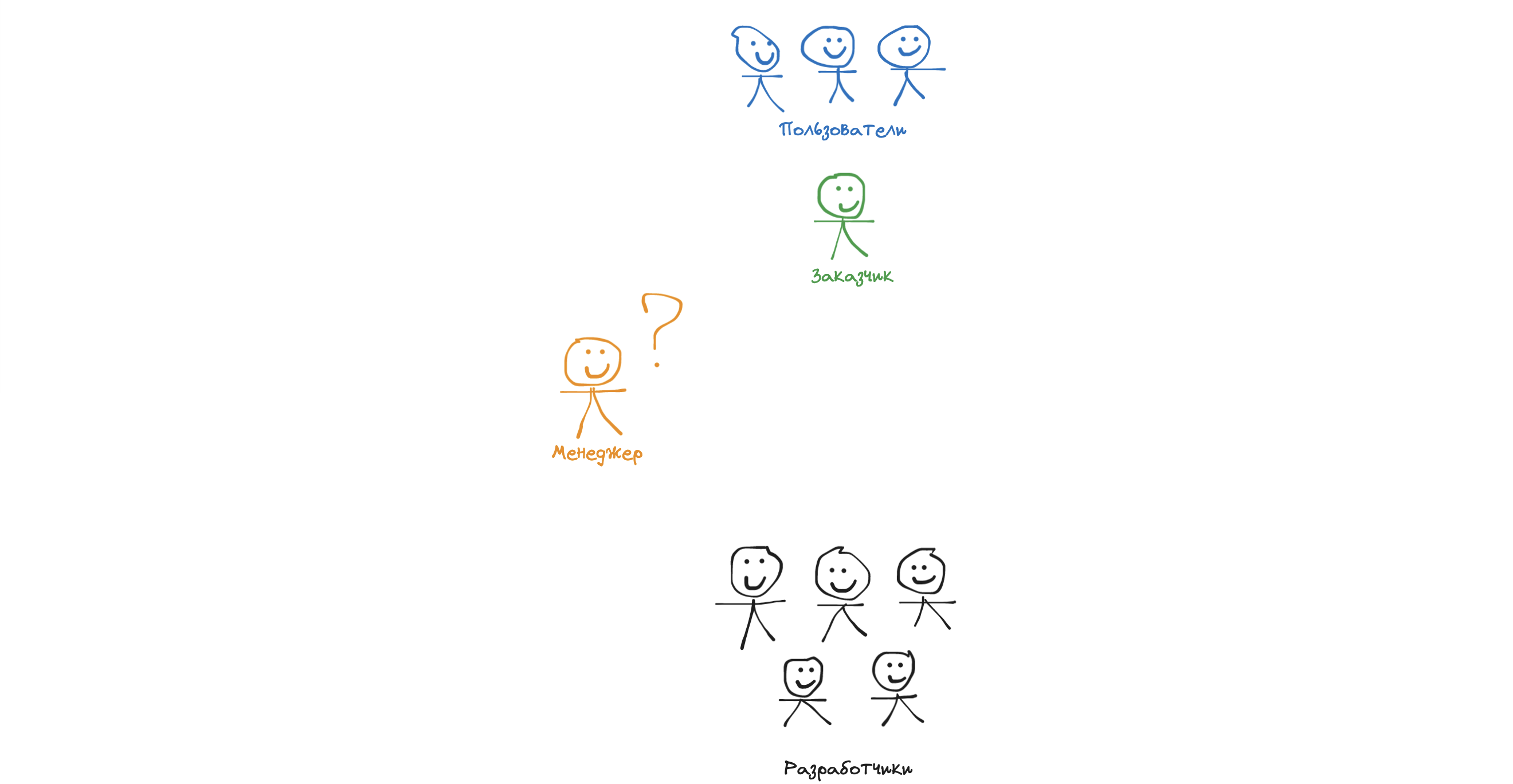 Менеджер
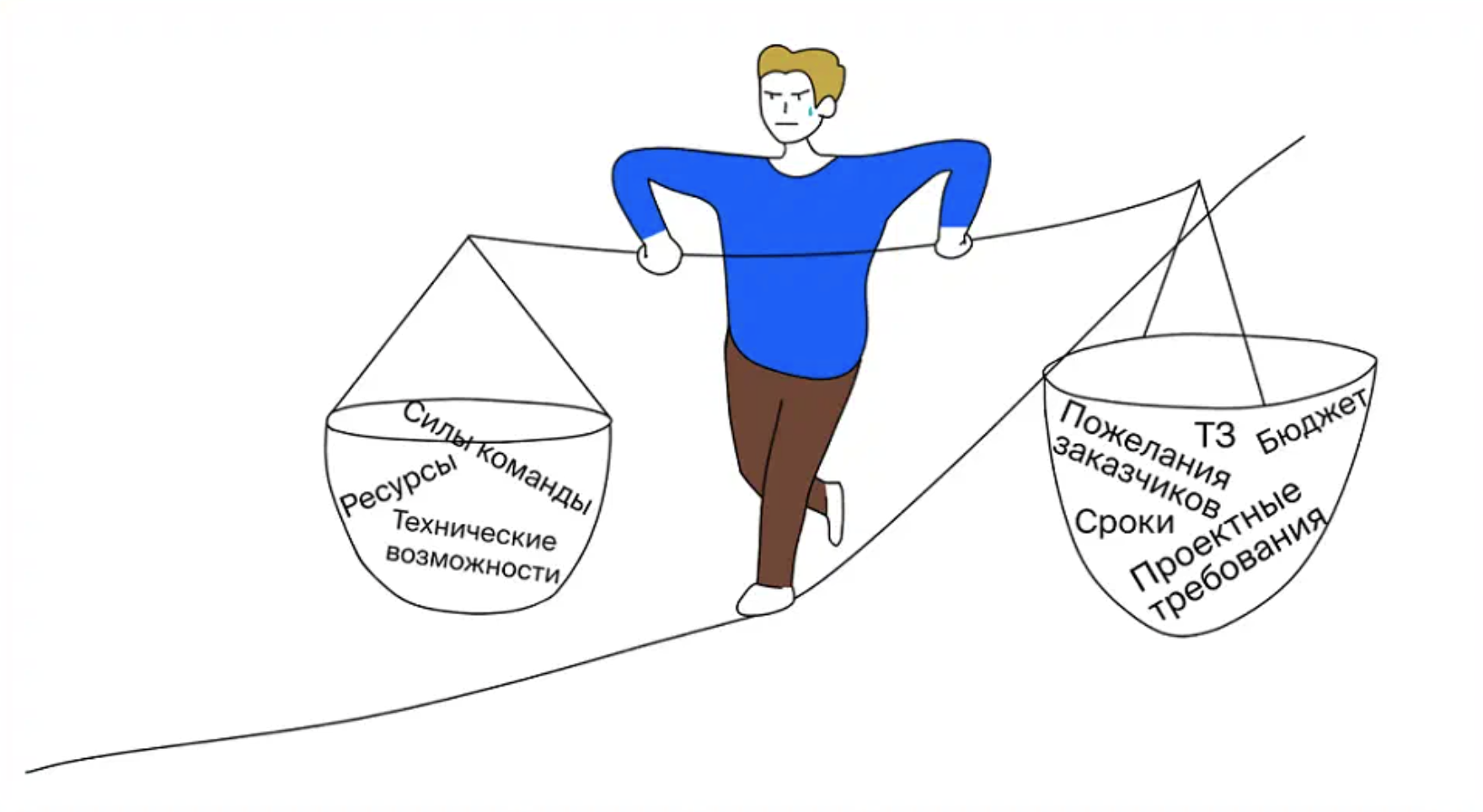 Ценности Agile
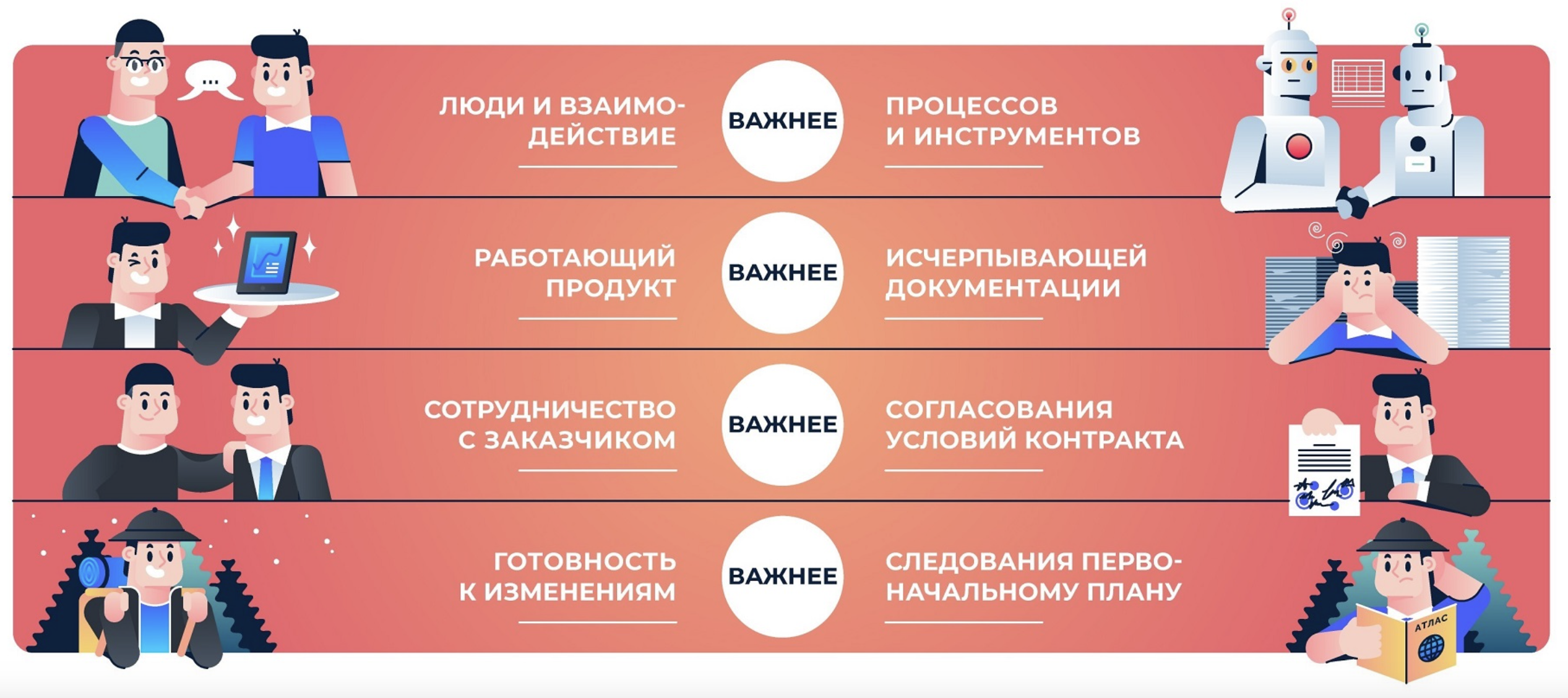 Ежедневные стендапы
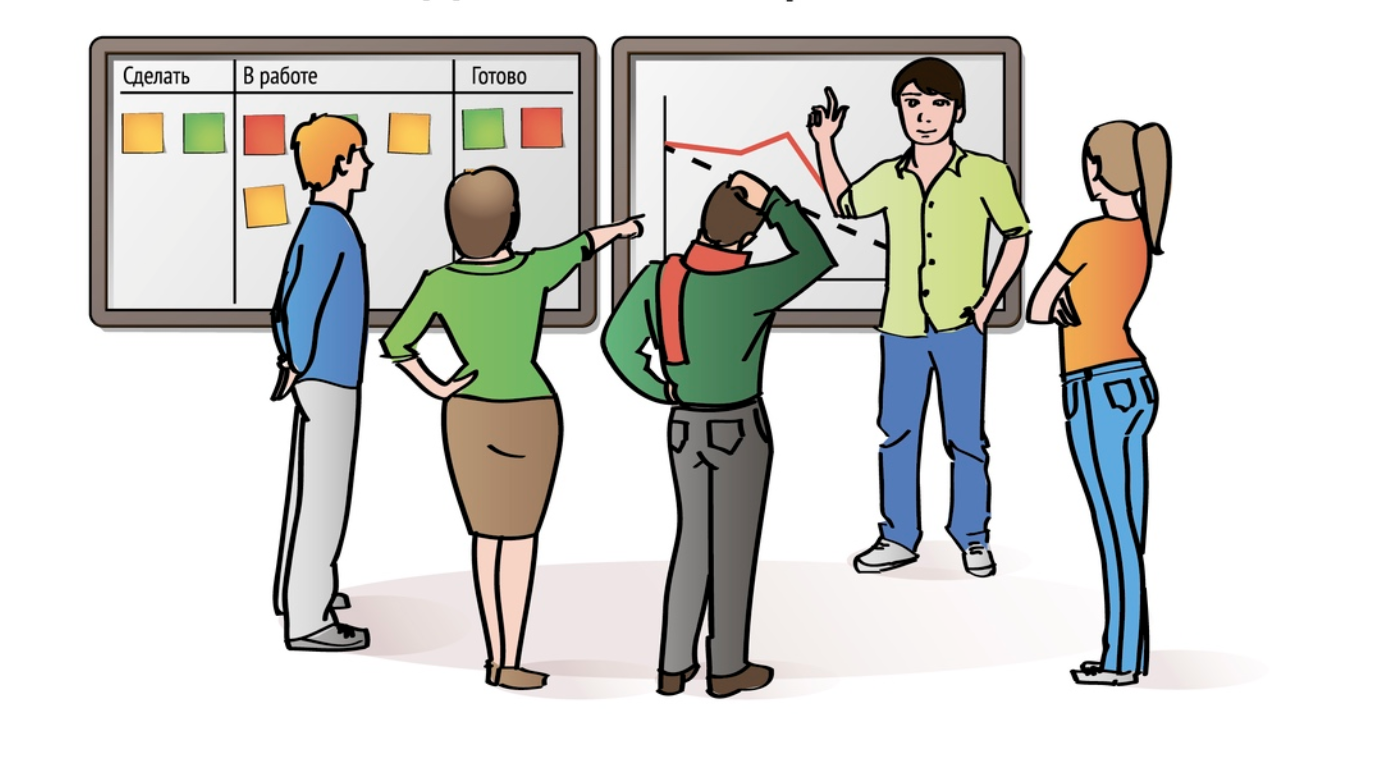 Планирование следующего спринта
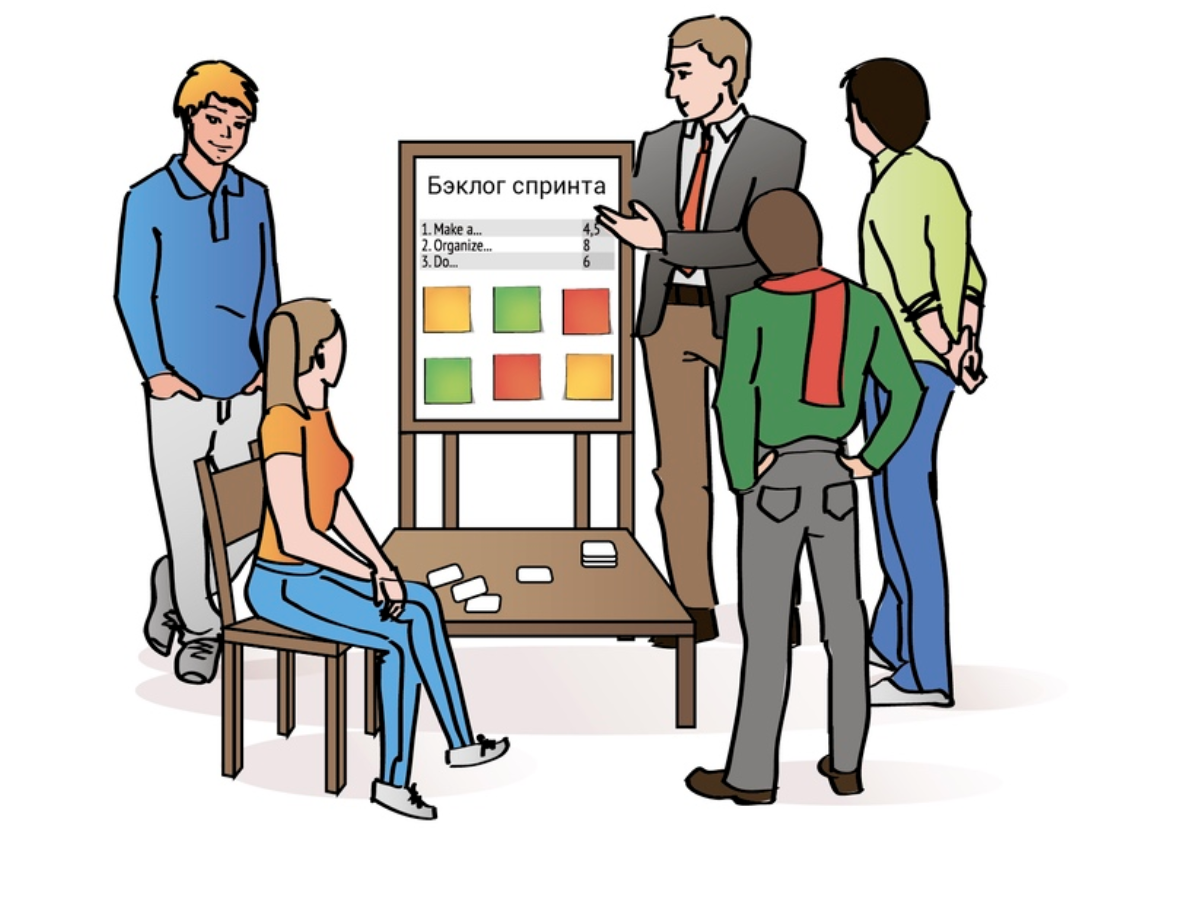 Отчет по прошедшему спринту
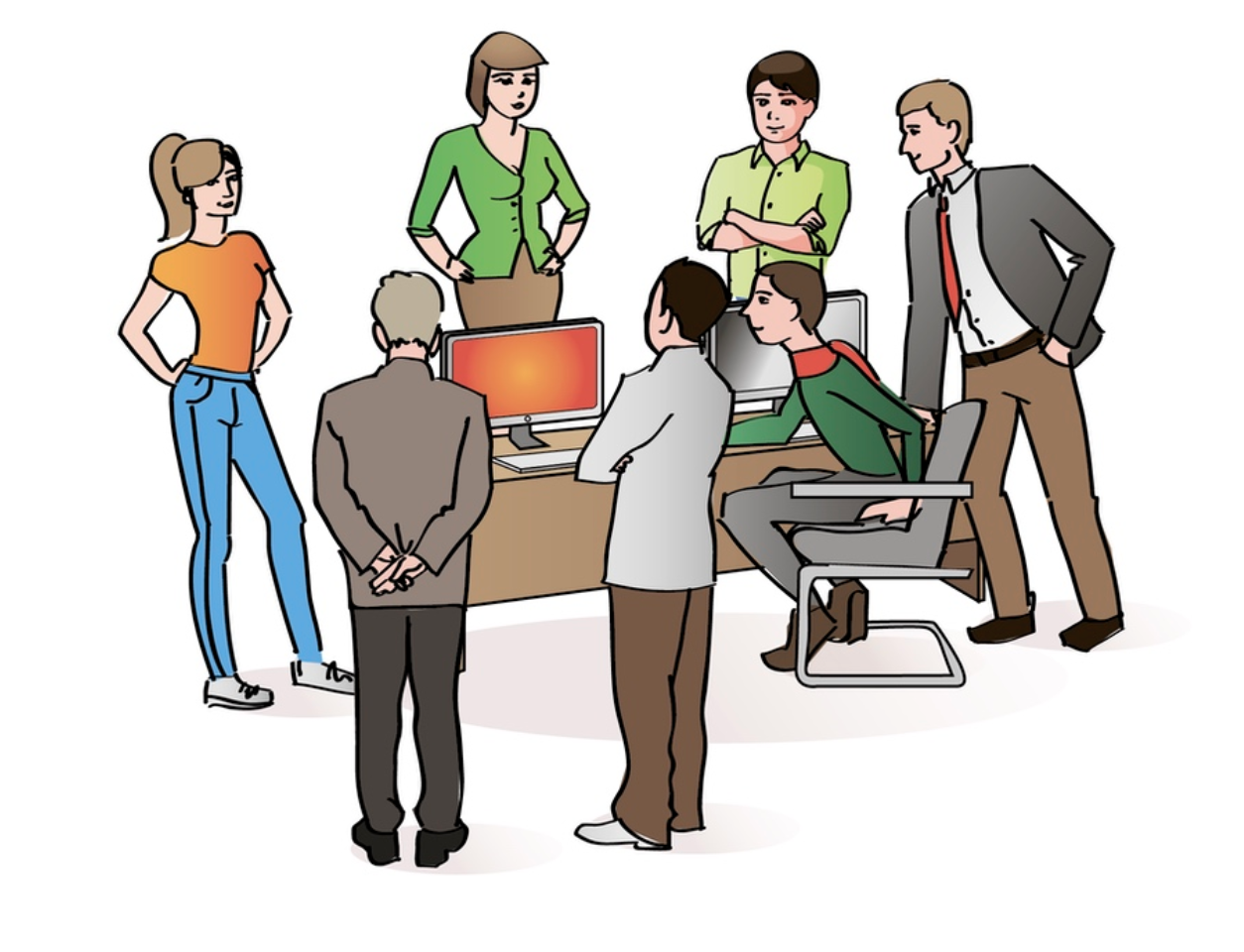 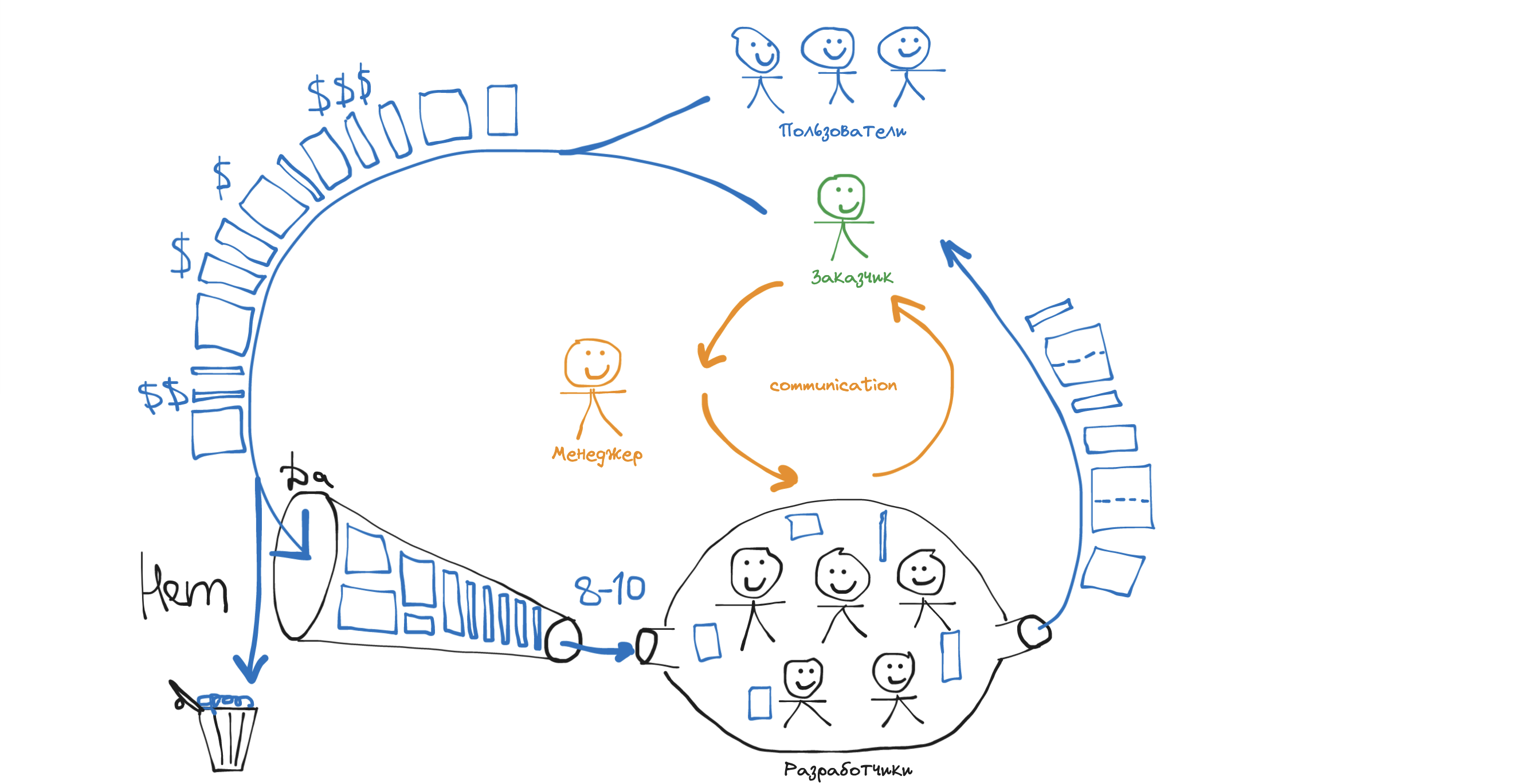 Теги для задачи
Приоритет
Бизнес ценность
Срок выполнения
Делать правильные вещи, делать вещи правильно или делать быстро
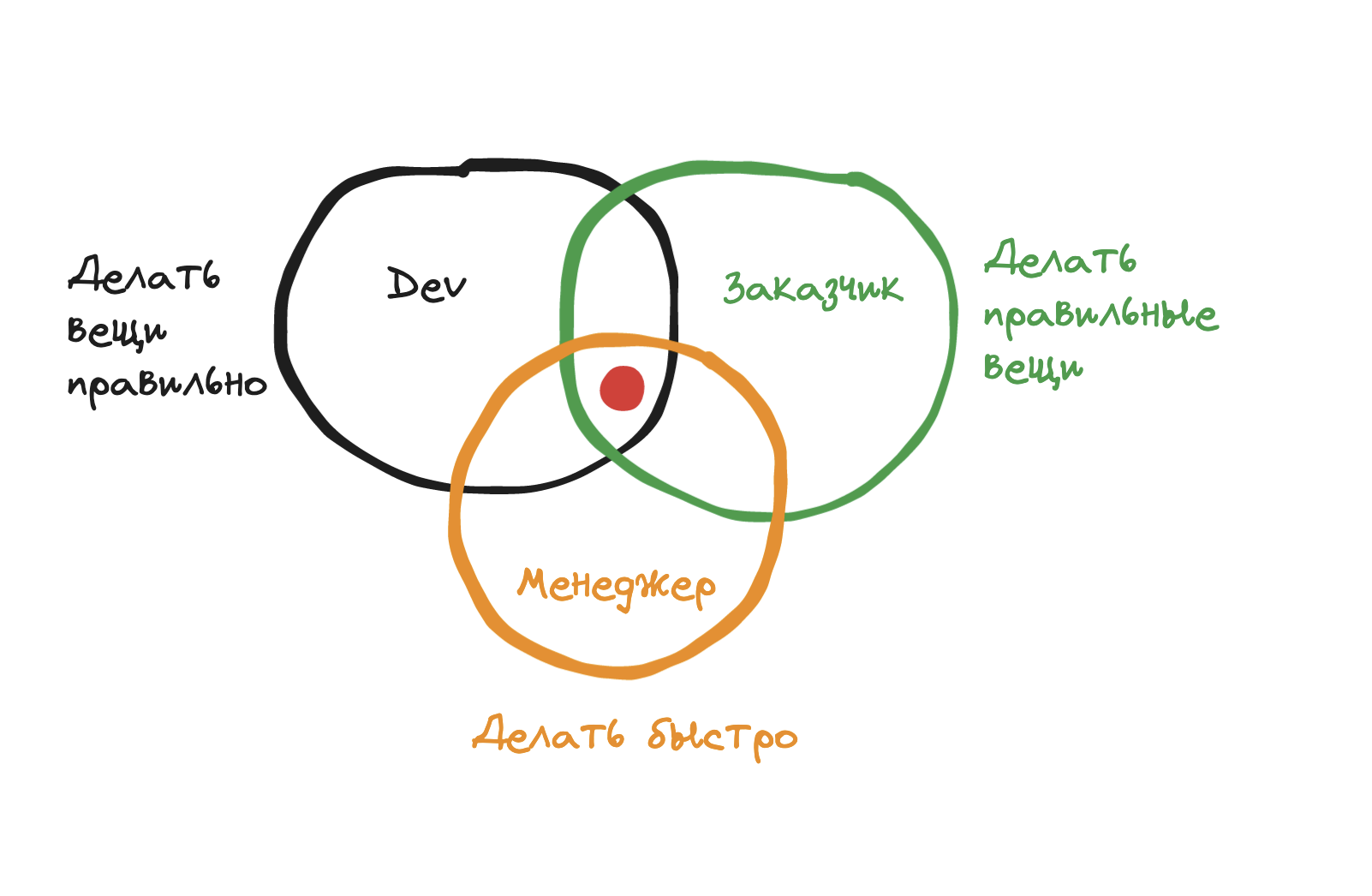 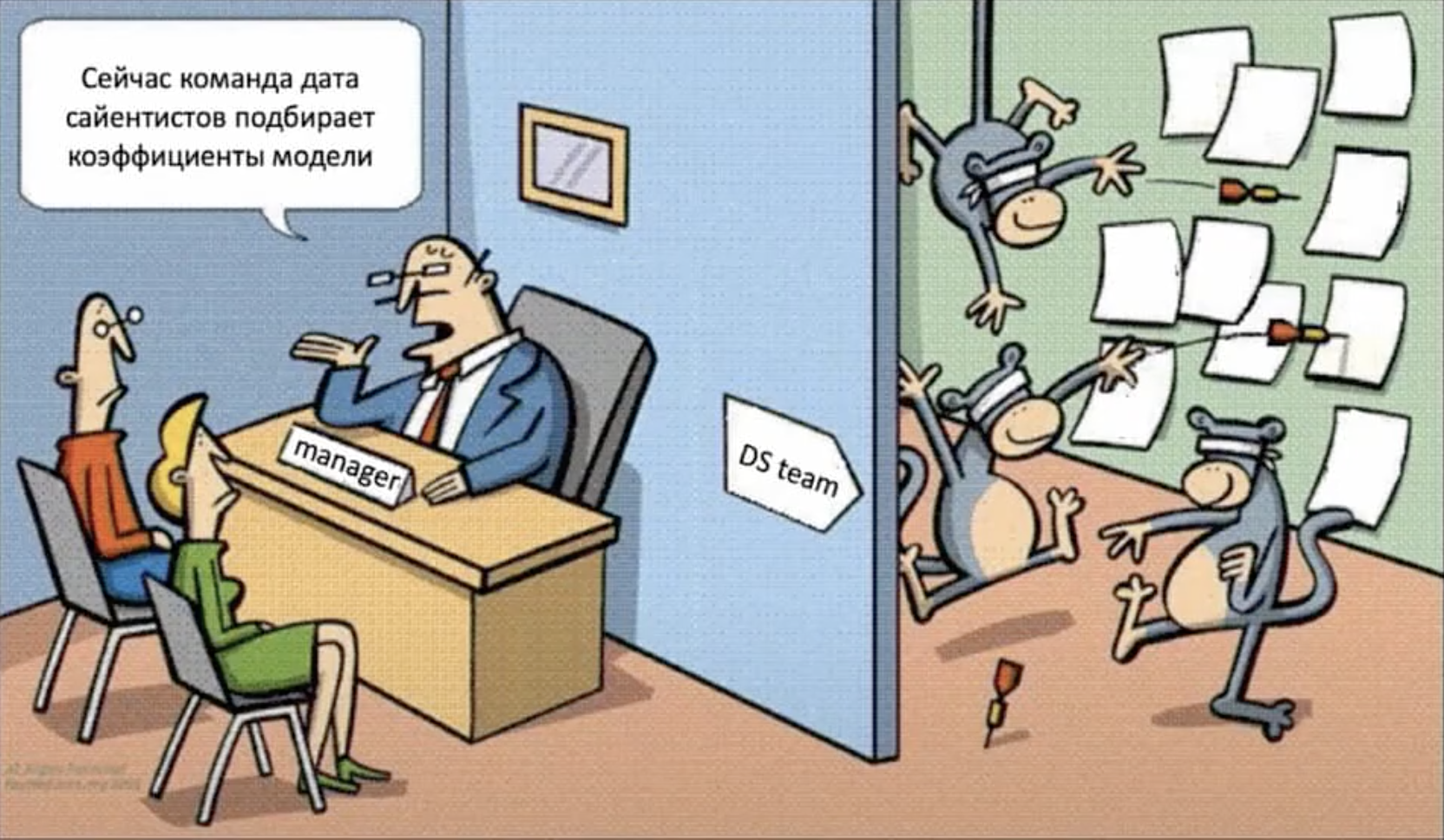 Каждый участник команды фокусируется на своей задаче
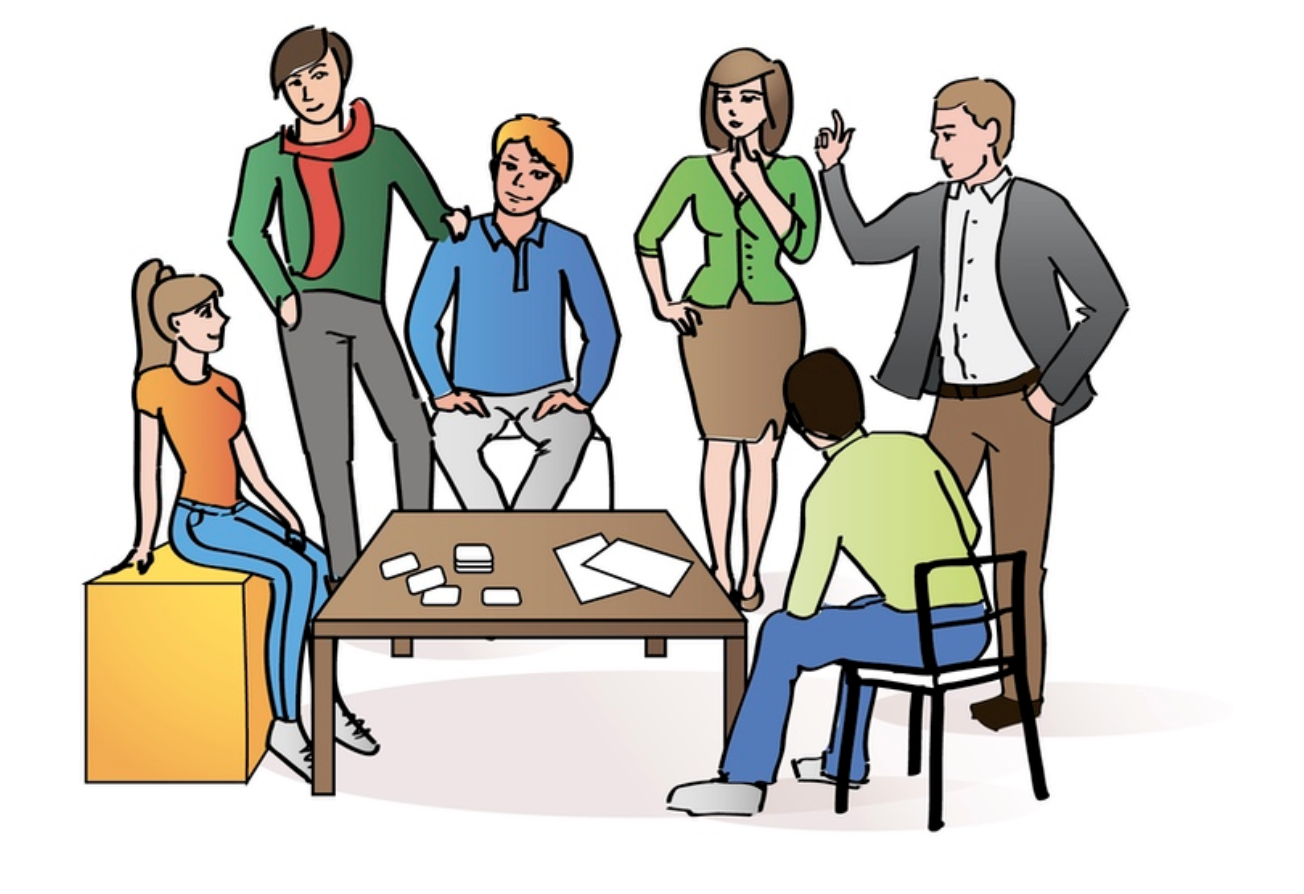